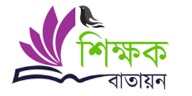 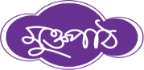 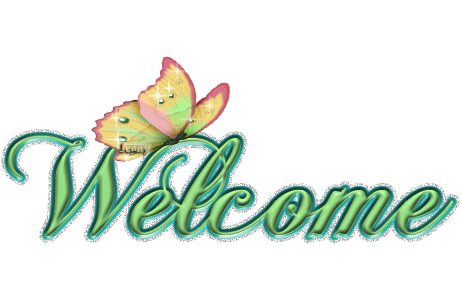 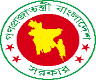 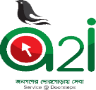 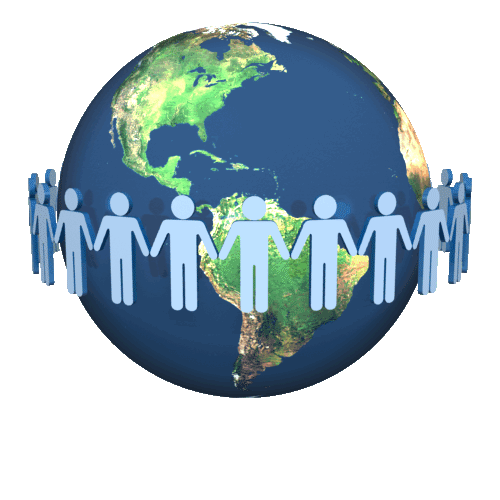 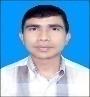 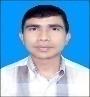 1
মোঃ রবিউল ইসলাম –সিনিয়র শিক্ষক (আইসিটি), ছিলাখানা বহুমুখী ও কারিগরি উচ্চ বিদ্যালয়, নাগেশ্বরী, কুড়িগ্রাম ।
3 December 2019
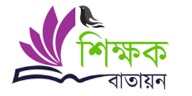 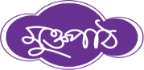 পরিচিতি
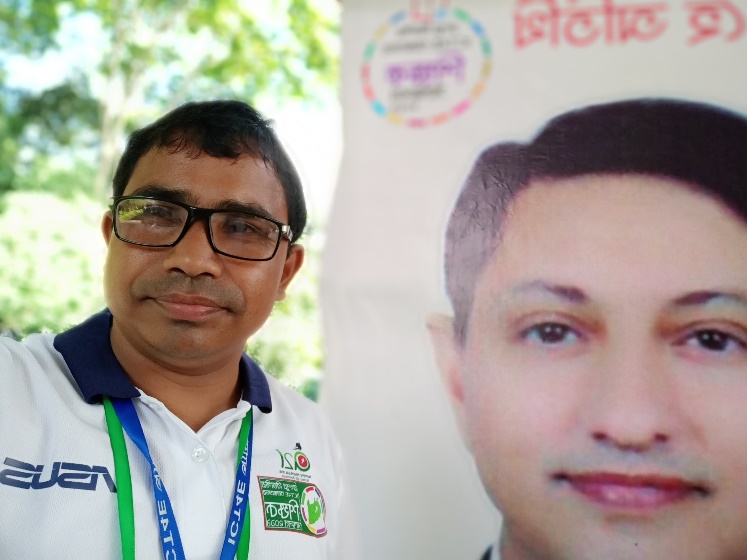 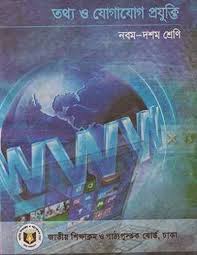 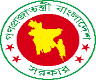 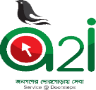 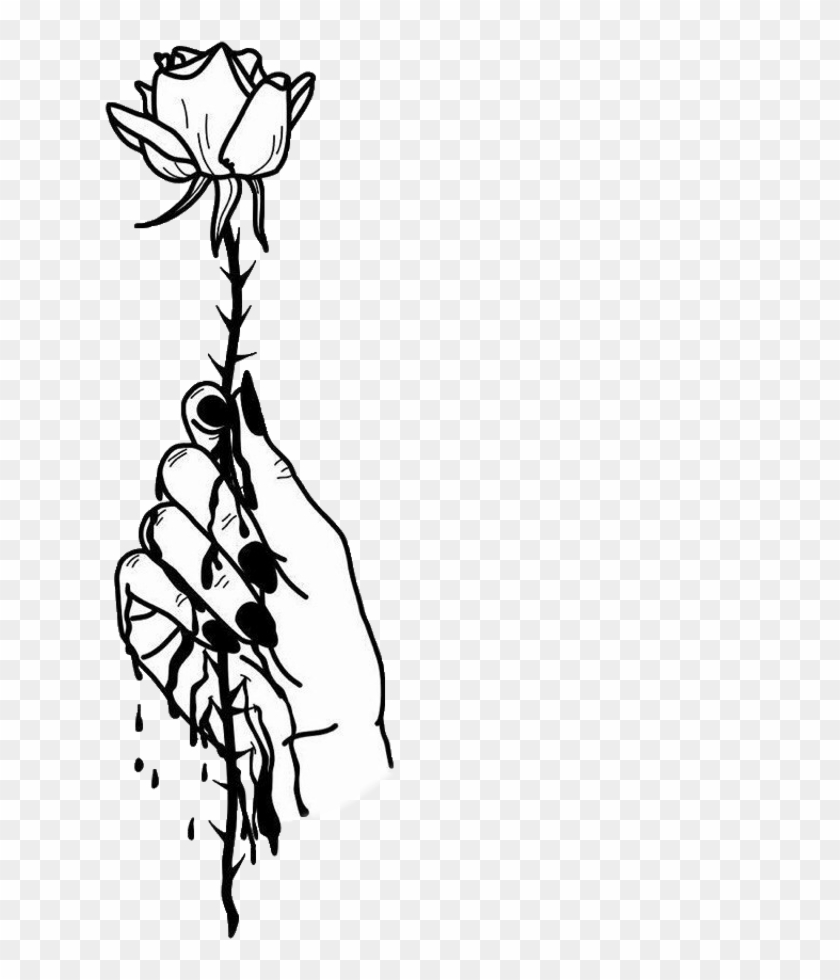 তথ্য ও যোগাযোগ প্রযুক্তি
শ্রেণি: নবম-দশম
অধ্যায়: ২য়
পাঠ: কম্পিউটার ও ব্যবহারকারীর   নিরাপত্তা
মোঃ রবিউল ইসলাম 
সিনিয়র শিক্ষক (আই,সিটি)
ছিলাখানা বহুমুখী ও কারিগরি উচ্চ বিদ্যালয়
নাগেশ্বরী, কুড়িগ্রাম ।
rabiulislamchs@gmail.com
Mobile: 01730920932
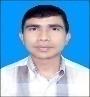 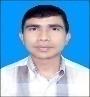 2
মোঃ রবিউল ইসলাম –সিনিয়র শিক্ষক (আইসিটি), ছিলাখানা বহুমুখী ও কারিগরি উচ্চ বিদ্যালয়, নাগেশ্বরী, কুড়িগ্রাম ।
3 December 2019
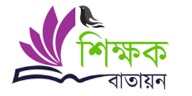 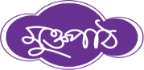 ছবিটি দ্বারা কি বুঝানো হয়েছে
ছবিটি কিসের
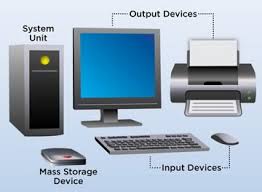 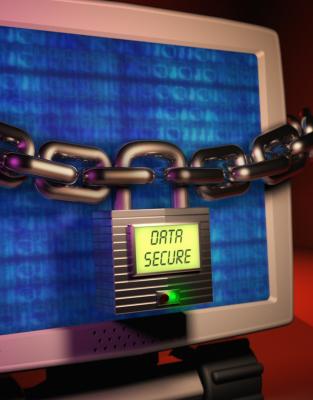 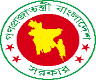 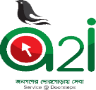 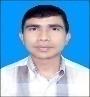 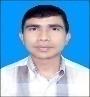 কম্পিউটার
নিরাপত্তা
3
মোঃ রবিউল ইসলাম –সিনিয়র শিক্ষক (আইসিটি), ছিলাখানা বহুমুখী ও কারিগরি উচ্চ বিদ্যালয়, নাগেশ্বরী, কুড়িগ্রাম ।
3 December 2019
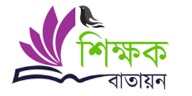 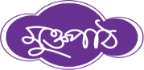 আজকের পাঠ
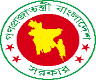 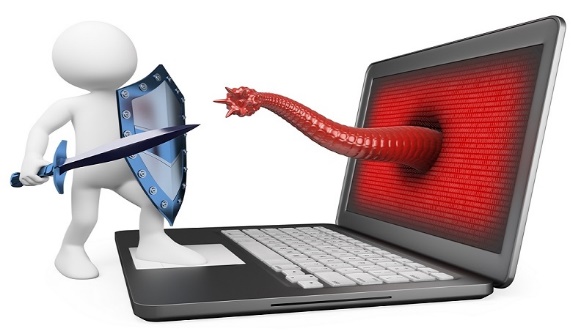 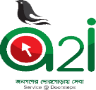 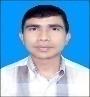 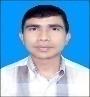 নিজের কম্পিউটারের নিরাপত্তা
4
মোঃ রবিউল ইসলাম –সিনিয়র শিক্ষক (আইসিটি), ছিলাখানা বহুমুখী ও কারিগরি উচ্চ বিদ্যালয়, নাগেশ্বরী, কুড়িগ্রাম ।
3 December 2019
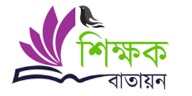 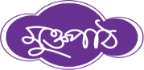 এই পাঠ শেষে শিক্ষার্থীরা….
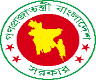 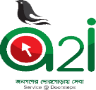  ভাইরাস ও এন্টি ভাইরাস চিহ্নিত করতে পারবে ।
কম্পিউটার, তথ্য-উপাত্ত, সফটওয়্যার এর নিরাপত্তায় পাসওয়ার্ড ও
    এন্টি ভাইরাস ব্যবহারের গুরুত্ব ব্যাখ্যা করতে পারবে ।
 Unique পাসওয়ার্ড তৈরি করতে পারবে ।
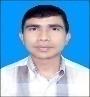 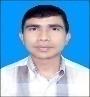 5
মোঃ রবিউল ইসলাম –সিনিয়র শিক্ষক (আইসিটি), ছিলাখানা বহুমুখী ও কারিগরি উচ্চ বিদ্যালয়, নাগেশ্বরী, কুড়িগ্রাম ।
3 December 2019
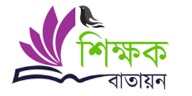 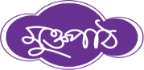 ঘটনা
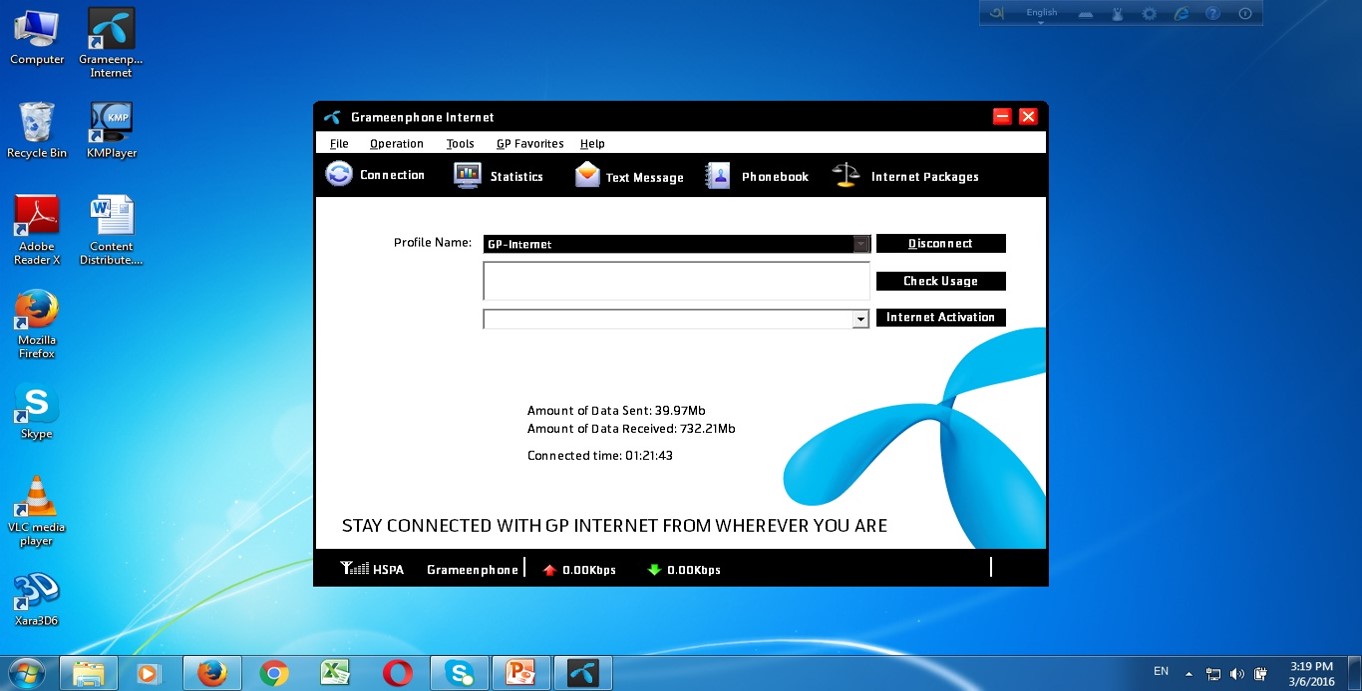 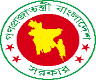 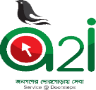 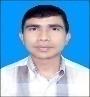 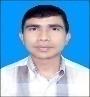 অংকন তার কম্পিউটারে ইন্টারনেট কানেকশন নিয়েছে ।
6
মোঃ রবিউল ইসলাম –সিনিয়র শিক্ষক (আইসিটি), ছিলাখানা বহুমুখী ও কারিগরি উচ্চ বিদ্যালয়, নাগেশ্বরী, কুড়িগ্রাম ।
3 December 2019
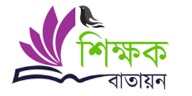 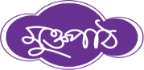 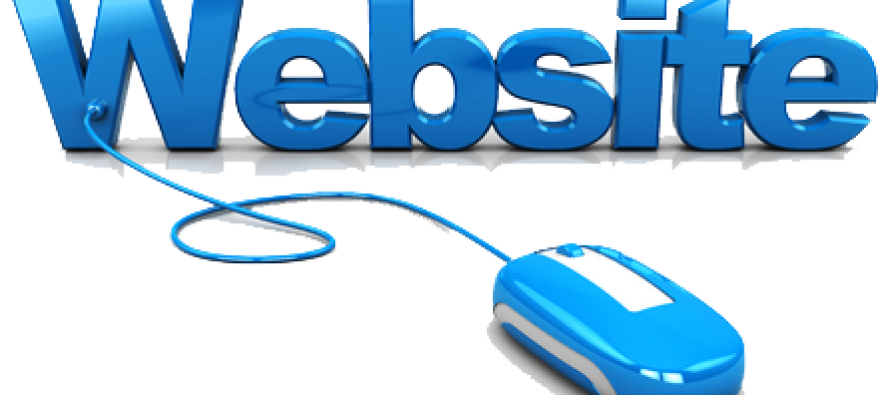 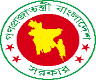 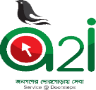 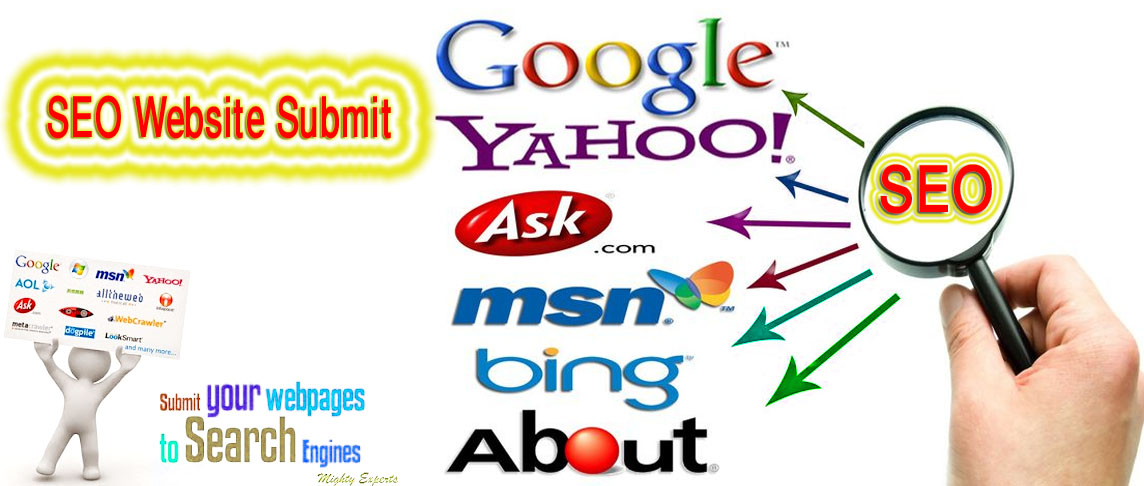 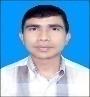 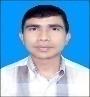 লেখাপড়া ছাড়াও সে বন্ধুদের ই-মেইল করা, গান শোনা ও ছবি দেখার কাজেও ইন্টারনেট ব্যবহার করে ।
এতে তার লেখা পড়ার অনেক উপকার হচ্ছে
এখন সে প্রায়ই ইন্টারনেটের বিভিন্ন ওয়েব সাইটে প্রবেশ করে ।
7
মোঃ রবিউল ইসলাম –সিনিয়র শিক্ষক (আইসিটি), ছিলাখানা বহুমুখী ও কারিগরি উচ্চ বিদ্যালয়, নাগেশ্বরী, কুড়িগ্রাম ।
3 December 2019
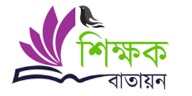 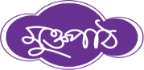 ইদানিং সে দেখছে কম্পিউটারটি কোন কারন ছাড়াই
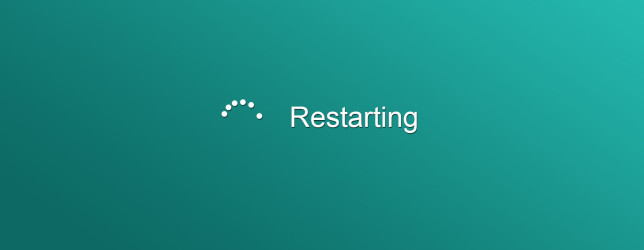 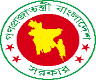 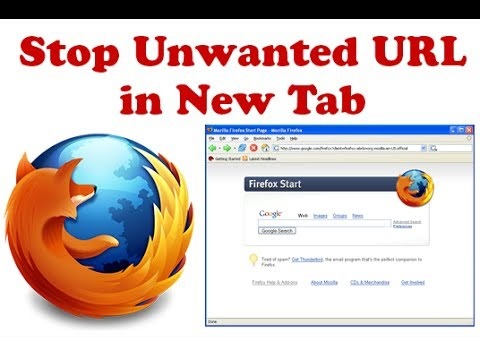 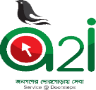 বিভিন্ন সাইটে চলে যায়।
রিস্টার্ট হয়।
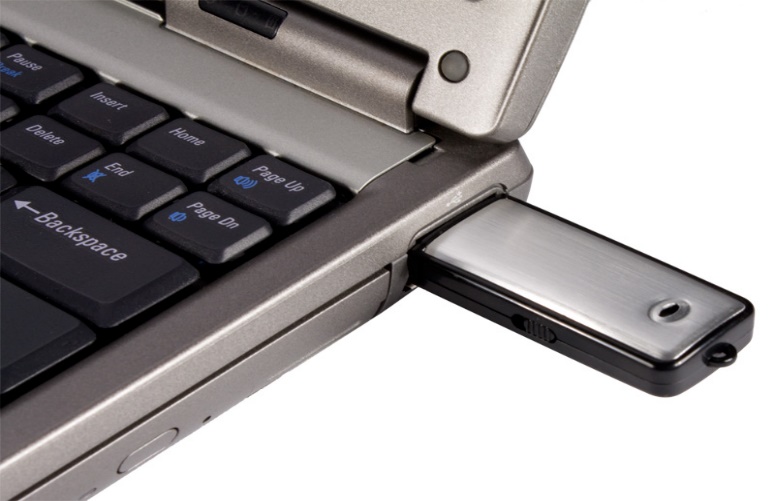 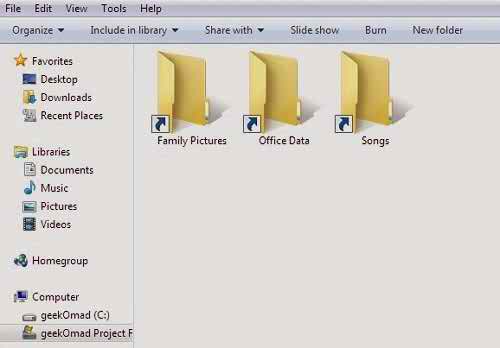 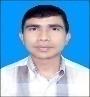 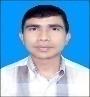 ইউএসবি (USB) পোর্টে পেন ড্রাইভ প্রবেশের সাথে সাথে 
সব ফাইল শর্টকাট হয়ে যায়।
8
মোঃ রবিউল ইসলাম –সিনিয়র শিক্ষক (আইসিটি), ছিলাখানা বহুমুখী ও কারিগরি উচ্চ বিদ্যালয়, নাগেশ্বরী, কুড়িগ্রাম ।
3 December 2019
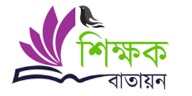 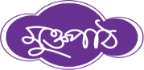 অংকনের কম্পিউটারের সমস্যাটির কারন কী ?
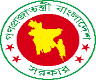 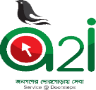 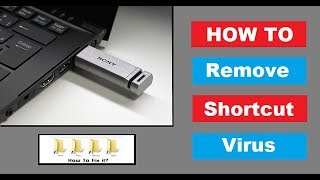 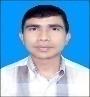 VIRUS (Vital Information Resources Under Siege)
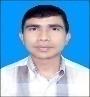 9
মোঃ রবিউল ইসলাম –সিনিয়র শিক্ষক (আইসিটি), ছিলাখানা বহুমুখী ও কারিগরি উচ্চ বিদ্যালয়, নাগেশ্বরী, কুড়িগ্রাম ।
3 December 2019
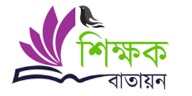 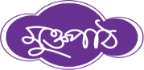 একক কাজ
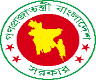 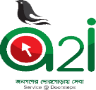 ভাইরাস কি
ভাইরাস হলো এক ধরনের সফটওয়্যার যা তথ্য-উপাত্তকে আক্রমণ করে এবং যার নিজের সংখ্যা বৃদ্ধির ক্ষমতা রয়েছে ।
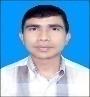 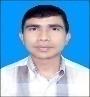 10
মোঃ রবিউল ইসলাম –সিনিয়র শিক্ষক (আইসিটি), ছিলাখানা বহুমুখী ও কারিগরি উচ্চ বিদ্যালয়, নাগেশ্বরী, কুড়িগ্রাম ।
3 December 2019
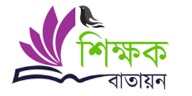 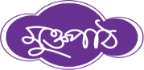 ভিয়েনা (Vienna)
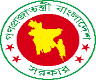 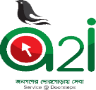 সিআইএইচ (CIH)
স্টোন (Stone)
অতি পরিচিত কিছু ভাইরাস
ট্রোজান হর্স (Trojan Horse)
ফ্লোল্ডার (Folder)
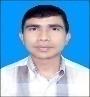 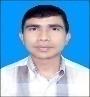 11
মোঃ রবিউল ইসলাম –সিনিয়র শিক্ষক (আইসিটি), ছিলাখানা বহুমুখী ও কারিগরি উচ্চ বিদ্যালয়, নাগেশ্বরী, কুড়িগ্রাম ।
3 December 2019
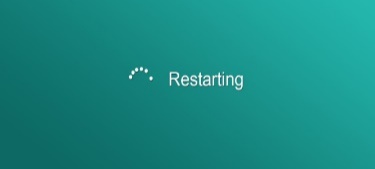 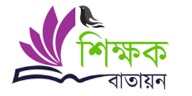 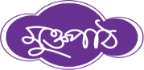 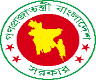 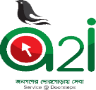 মেমোরী কম দেখাচ্ছে ফলে গতি কমে গেছে
হঠাৎ রিস্টার্ট হয়
VIRUS আক্রান্ত হওয়ার লক্ষন সমুহ
চলমান কাজের ফাইলগুলো বেশি জায়গা দখল করেছে
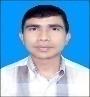 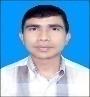 12
মোঃ রবিউল ইসলাম –সিনিয়র শিক্ষক (আইসিটি), ছিলাখানা বহুমুখী ও কারিগরি উচ্চ বিদ্যালয়, নাগেশ্বরী, কুড়িগ্রাম ।
3 December 2019
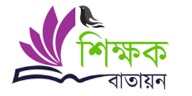 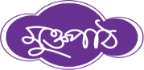 ডেটা বিকৃত বা corrupt করে দিতে পারে
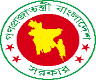 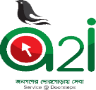 কম্পিউটারে কাজ করার সময় আচমকা অবাঞ্ছিত বার্তা প্রদর্শন করতে পারে
কম্পিউটারে সংরক্ষিত ফাইল মুছে দিতে পারে
ভাইরাস যে সকল ক্ষতি করতে পারে
সিস্টেমের কাজকে ধীরগতি সম্পন্ন করে দিতে পারে
কম্পিউটার মনিটরের ডিসপ্লেকে বিকৃত বা corrupt করে দিতে পারে
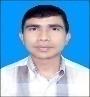 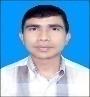 13
মোঃ রবিউল ইসলাম –সিনিয়র শিক্ষক (আইসিটি), ছিলাখানা বহুমুখী ও কারিগরি উচ্চ বিদ্যালয়, নাগেশ্বরী, কুড়িগ্রাম ।
3 December 2019
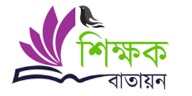 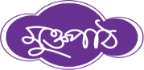 জোড়ায় কাজ
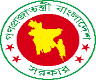 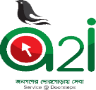 ভাইরাস থেকে মুক্তি পেতে আমরা কী করতে পারি
কম্পিউটার বা আইসিটি যন্ত্রের ভাইরাসের প্রতিষেধক হলো এন্টিভাইরাস ।
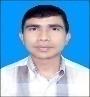 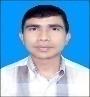 14
মোঃ রবিউল ইসলাম –সিনিয়র শিক্ষক (আইসিটি), ছিলাখানা বহুমুখী ও কারিগরি উচ্চ বিদ্যালয়, নাগেশ্বরী, কুড়িগ্রাম ।
3 December 2019
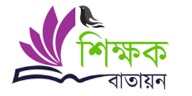 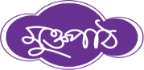 এন্টি ভাইরাস, এন্টি স্পাইওয়্যার ও এন্টি ম্যালওয়্যার ছাড়া বর্তমানে আই,সি,টি, যন্ত্র ব্যবহার করা মারাত্বক ঝুকিপুর্ণ ।
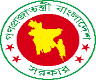 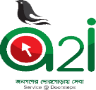 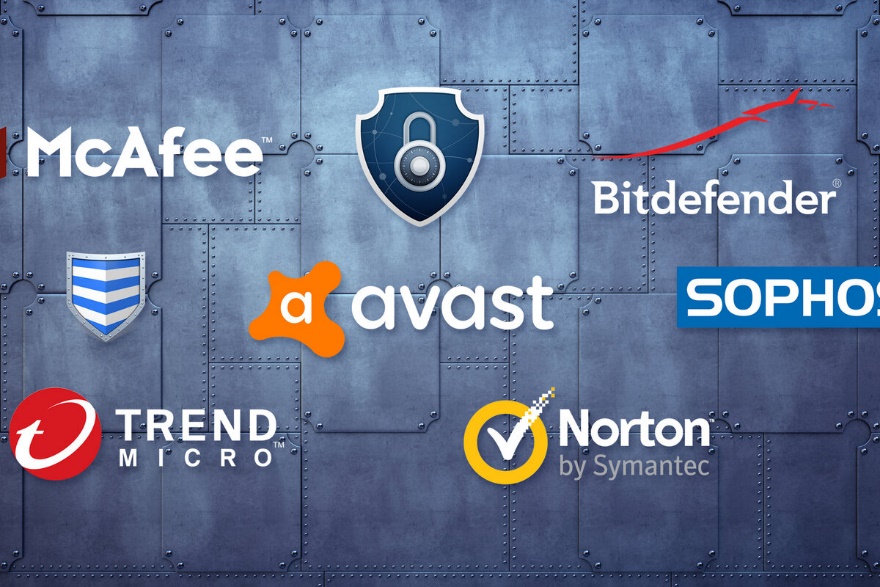 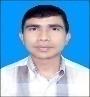 যার মাধ্যমে আই,সি,টি, যন্ত্র ব্যবহারকারীগণ তাদের যন্ত্রে ভাইরাসসহ ম্যালওয়্যার বা স্পাইওয়্যারের আক্রমন থেকে রক্ষা পান
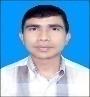 15
মোঃ রবিউল ইসলাম –সিনিয়র শিক্ষক (আইসিটি), ছিলাখানা বহুমুখী ও কারিগরি উচ্চ বিদ্যালয়, নাগেশ্বরী, কুড়িগ্রাম ।
3 December 2019
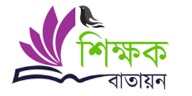 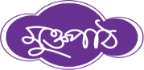 এখন অনেক এন্টি ভাইরাস, এন্টি স্পাইওয়্যার ও এন্টি ম্যালওয়্যার বিনামুল্যে ইন্টারনেট থেকে ডাউনলোড করে ব্যবহার করা যায় ।
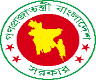 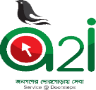 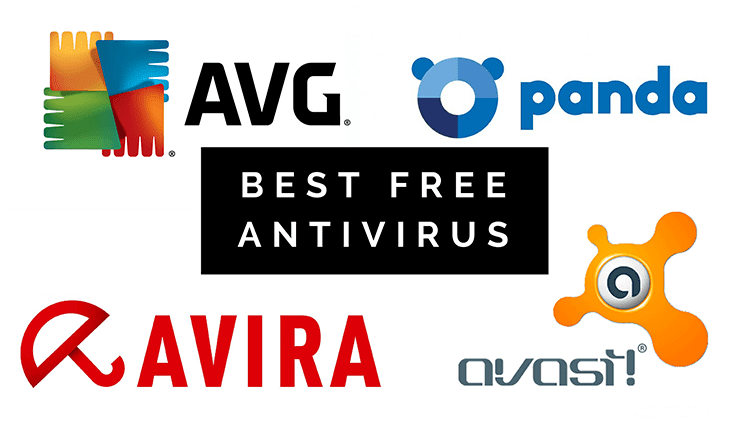 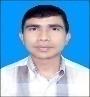 হালনাগাদ এন্টি ভাইরাস ছাড়া আইসিটি যন্ত্র ব্যবহার করা অত্যন্ত ঝুকিপুর্ণ ।
এমনকি এ সফটওয়্যারগুলো ইন্টারনেটের মাধ্যমে হালনাগাদও (Update) করা যায়
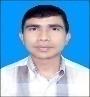 16
মোঃ রবিউল ইসলাম –সিনিয়র শিক্ষক (আইসিটি), ছিলাখানা বহুমুখী ও কারিগরি উচ্চ বিদ্যালয়, নাগেশ্বরী, কুড়িগ্রাম ।
3 December 2019
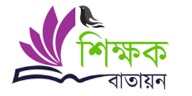 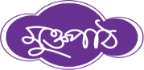 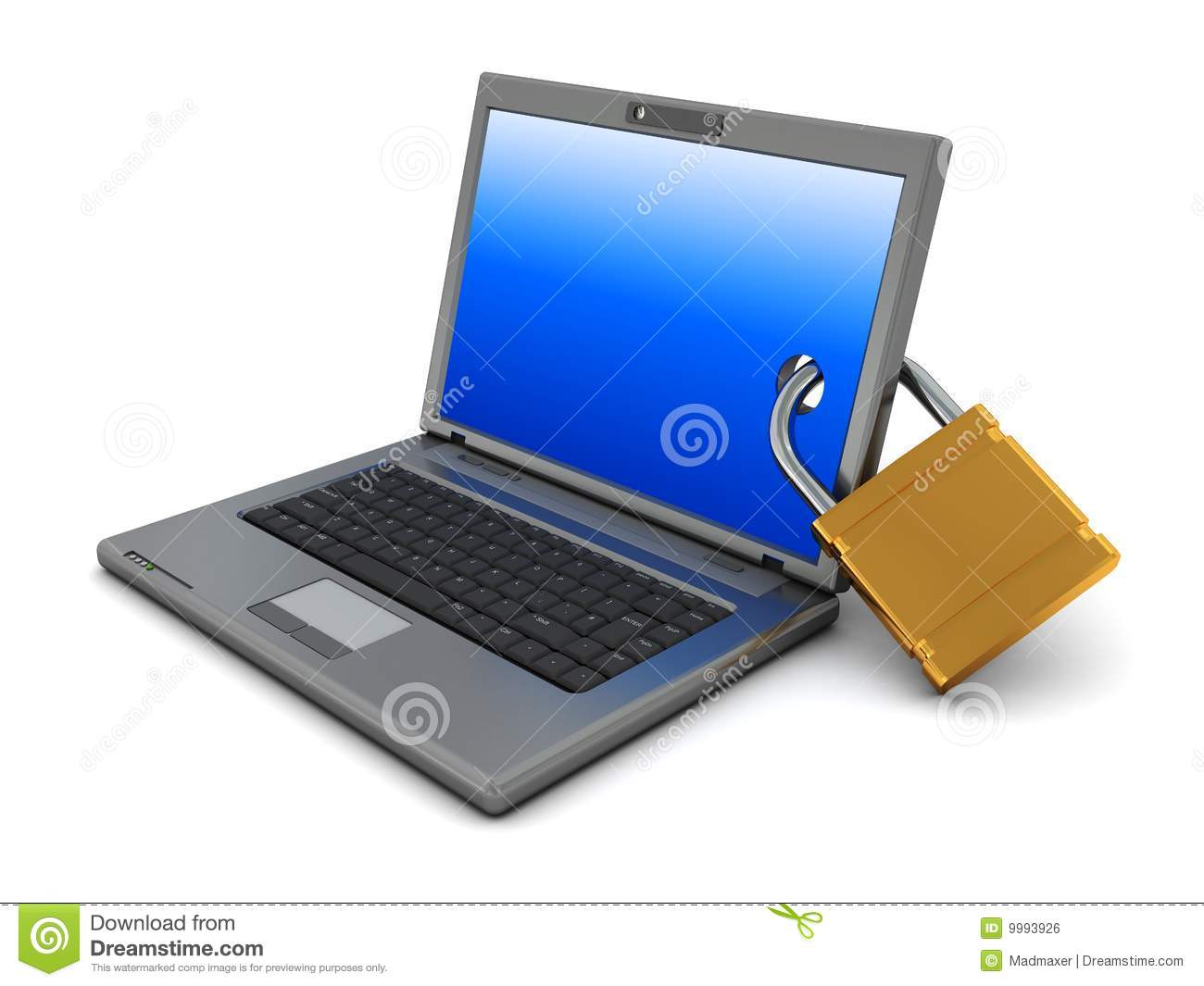 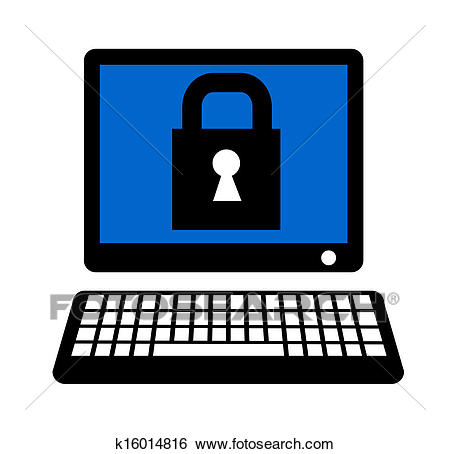 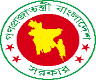 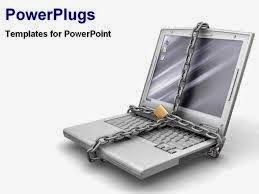 ছবিটি দ্বারা কি বুঝানো হয়েছে
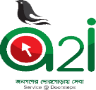 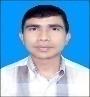 আইসিটির এ যুগে আমাদের গুরুত্বপুর্ণ তথ্য-উপাত্ত ও সফটওয়্যার নিরাপত্তায় এক ধরনের তালা দিতে হয় । এ তালার নাম পাসওয়ার্ড ।
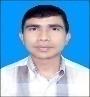 নিরাপত্তার জন্য আমরা কি করি
তালা ব্যবহার করি
আইসিটি যন্ত্রের নিরাপত্তা
17
মোঃ রবিউল ইসলাম –সিনিয়র শিক্ষক (আইসিটি), ছিলাখানা বহুমুখী ও কারিগরি উচ্চ বিদ্যালয়, নাগেশ্বরী, কুড়িগ্রাম ।
3 December 2019
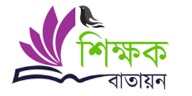 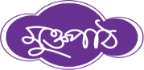 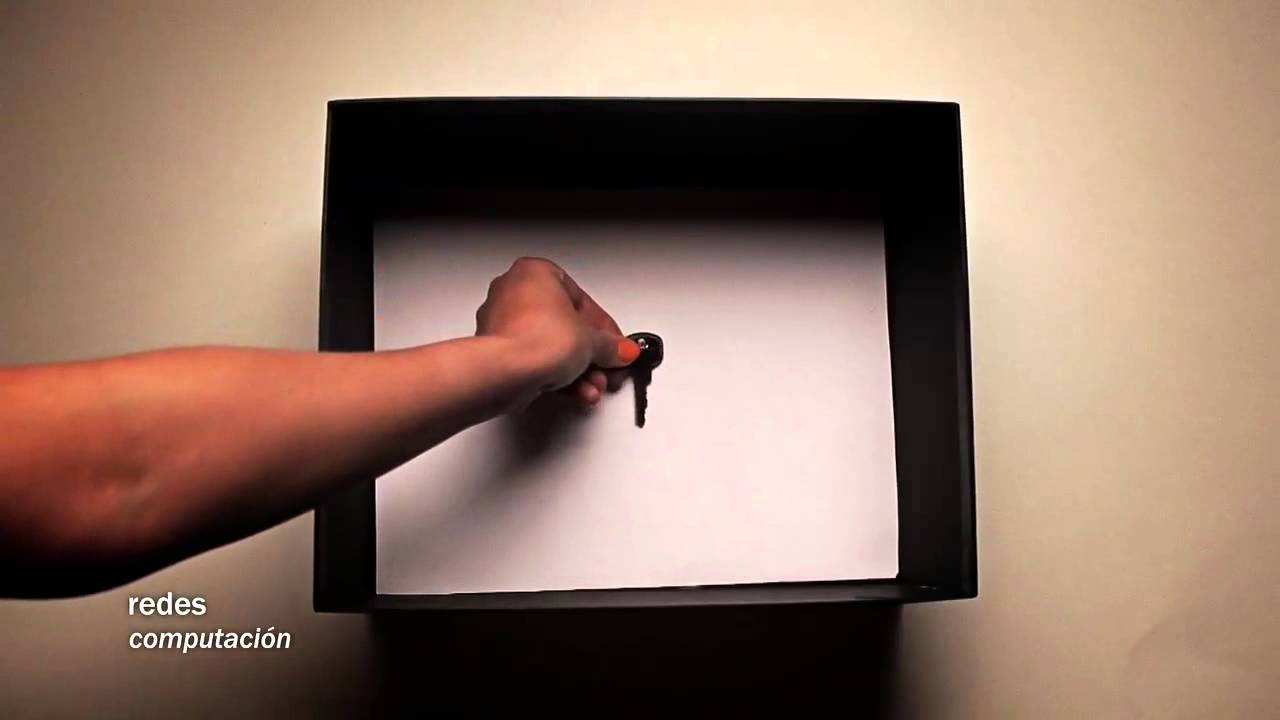 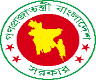 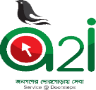 সার্ভার, কম্পিউটার বা যে কোন আইসিটি যন্ত্রে রক্ষিত তথ্য ও উপাত্তের নিরাপত্তা বিধানের সাথে সাথে গোপনীয়তা বজায় রাখার কাজটিও পাসওয়ার্ড করে থাকে ।
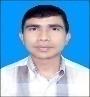 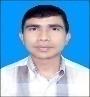 18
মোঃ রবিউল ইসলাম –সিনিয়র শিক্ষক (আইসিটি), ছিলাখানা বহুমুখী ও কারিগরি উচ্চ বিদ্যালয়, নাগেশ্বরী, কুড়িগ্রাম ।
3 December 2019
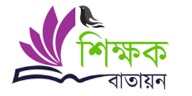 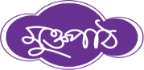 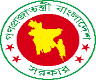 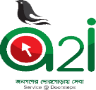 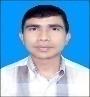 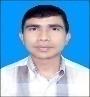 19
মোঃ রবিউল ইসলাম –সিনিয়র শিক্ষক (আইসিটি), ছিলাখানা বহুমুখী ও কারিগরি উচ্চ বিদ্যালয়, নাগেশ্বরী, কুড়িগ্রাম ।
3 December 2019
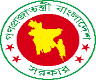 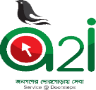 Unique পাসওয়ার্ড তৈরির সময় লক্ষ্য রাখতে হবে
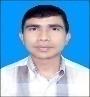 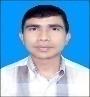 20
মোঃ রবিউল ইসলাম –সিনিয়র শিক্ষক (আইসিটি), ছিলাখানা বহুমুখী ও কারিগরি উচ্চ বিদ্যালয়, নাগেশ্বরী, কুড়িগ্রাম ।
3 December 2019
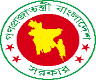 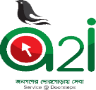 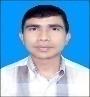 তবে পাসওয়ার্ড অবশ্যই মনে রাখার মত হওয়া উচিত ।
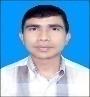 21
মোঃ রবিউল ইসলাম –সিনিয়র শিক্ষক (আইসিটি), ছিলাখানা বহুমুখী ও কারিগরি উচ্চ বিদ্যালয়, নাগেশ্বরী, কুড়িগ্রাম ।
3 December 2019
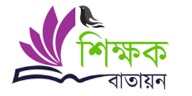 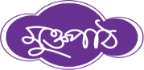 দলীয় কাজ
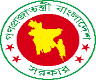 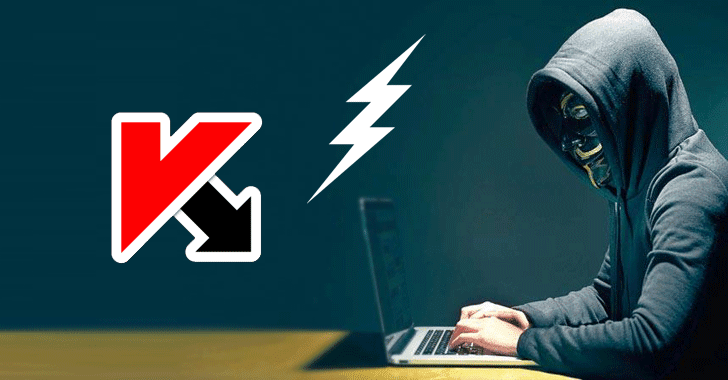 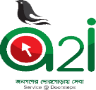 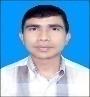 কম্পিউটার বা আইসিটি যন্ত্রগুলোকে ভাইরাস মুক্ত রেখে ব্যবহার করার পদ্ধতি  গুলো কি কি
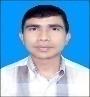 22
মোঃ রবিউল ইসলাম –সিনিয়র শিক্ষক (আইসিটি), ছিলাখানা বহুমুখী ও কারিগরি উচ্চ বিদ্যালয়, নাগেশ্বরী, কুড়িগ্রাম ।
3 December 2019
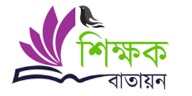 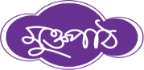 মুল্যায়ণ
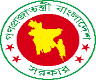 ১। VIRUS এর পুর্ণরুপ কি
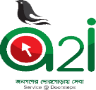 (ক) Vital Information Resources Under Siege

×
(খ) Vital Information's Resources Under Saige
×
(গ) Vitol Information Resources Under Sige
×
(ঘ) Vital Information Resources Under Siegn
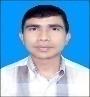 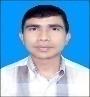 23
মোঃ রবিউল ইসলাম –সিনিয়র শিক্ষক (আইসিটি), ছিলাখানা বহুমুখী ও কারিগরি উচ্চ বিদ্যালয়, নাগেশ্বরী, কুড়িগ্রাম ।
3 December 2019
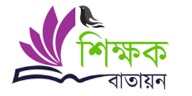 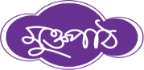 2। আই,সি,টি, যন্ত্র ব্যবহারকারীগণ তাদের যন্ত্রে ভাইরাসসহ ম্যালওয়্যার 
    বা স্পাইওয়্যারের আক্রমন থেকে রক্ষা পান কিভাবে ?
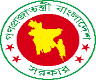 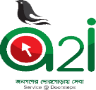 
(ক) এন্টি ভাইরাস সফটওয়্যার ব্যবহারের কারনে

(খ) ডিস্ক ক্লিনআপ সফটওয়্যার ব্যবহারের কারনে

(গ) ডিস্ক ডিফ্র্যাগমেন্ট সফটওয়্যার ব্যবহারের কারনে

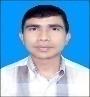 (ঘ) উইন্ডোজ সফটওয়্যার ব্যবহারের কারনে
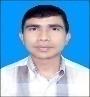 24
মোঃ রবিউল ইসলাম –সিনিয়র শিক্ষক (আইসিটি), ছিলাখানা বহুমুখী ও কারিগরি উচ্চ বিদ্যালয়, নাগেশ্বরী, কুড়িগ্রাম ।
3 December 2019
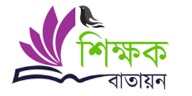 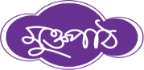 3। ভাইরাস আক্রান্ত কম্পিউটারটি কোন কারন ছাড়াই
(i) মাঝে মধ্যে রিস্টার্ট হয়
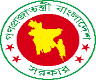 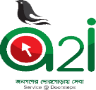 (ii) ইচ্ছা ছাড়াই বিভিন্ন ওয়েব সাইটে ঢুকে যায়
(iii)  পেন ড্রাইভ প্রবেশের সাথে সাথে সব ফাইল শর্টকাট হয়ে যায়।
নিচের কোনটি সঠিক

(ক) (i) ও (ii)

(খ) (i) ও (iii)
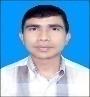 
(ঘ) (i), (ii) ও (iii)

(গ) (ii) ও (iii)
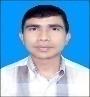 25
মোঃ রবিউল ইসলাম –সিনিয়র শিক্ষক (আইসিটি), ছিলাখানা বহুমুখী ও কারিগরি উচ্চ বিদ্যালয়, নাগেশ্বরী, কুড়িগ্রাম ।
3 December 2019
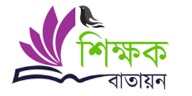 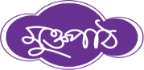 বাড়ীর কাজ
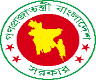 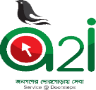 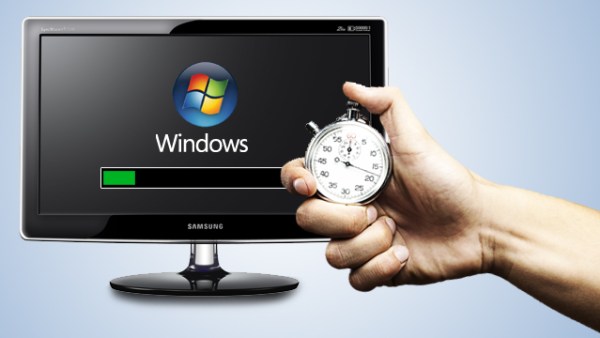 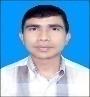 কম্পিউটারের গতি কমে যাওয়ার কারন কি ?
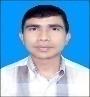 26
মোঃ রবিউল ইসলাম –সিনিয়র শিক্ষক (আইসিটি), ছিলাখানা বহুমুখী ও কারিগরি উচ্চ বিদ্যালয়, নাগেশ্বরী, কুড়িগ্রাম ।
3 December 2019
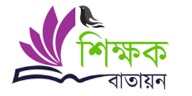 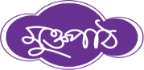 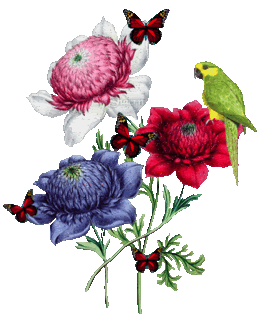 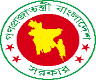 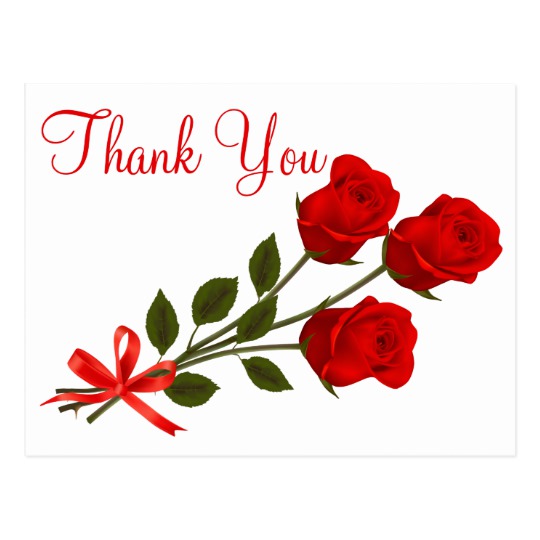 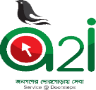 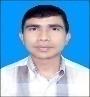 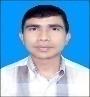 27
মোঃ রবিউল ইসলাম –সিনিয়র শিক্ষক (আইসিটি), ছিলাখানা বহুমুখী ও কারিগরি উচ্চ বিদ্যালয়, নাগেশ্বরী, কুড়িগ্রাম ।
3 December 2019